Развитие познавательной деятельности учащихся при личностно-деятельностном подходе на уроках информатики
Волкова Ксения Юрьевна, 
учитель информатики и ИКТ
муниципального бюджетного общеобразовательного
учреждения средней общеобразовательной школы № 7 ст. Степной Приморско-Ахтарского района
Работая учителем информатики и ИКТ в МБОУ СОШ № 7 с 2012 года, внося свой вклад в решение проблемы школы по созданию условий формирования мотивации учения школьников, свою работу стараюсь строить так, чтобы развивать познавательную деятельность учащихся.Этому как нельзя лучше способствует сам предмет – информатика.
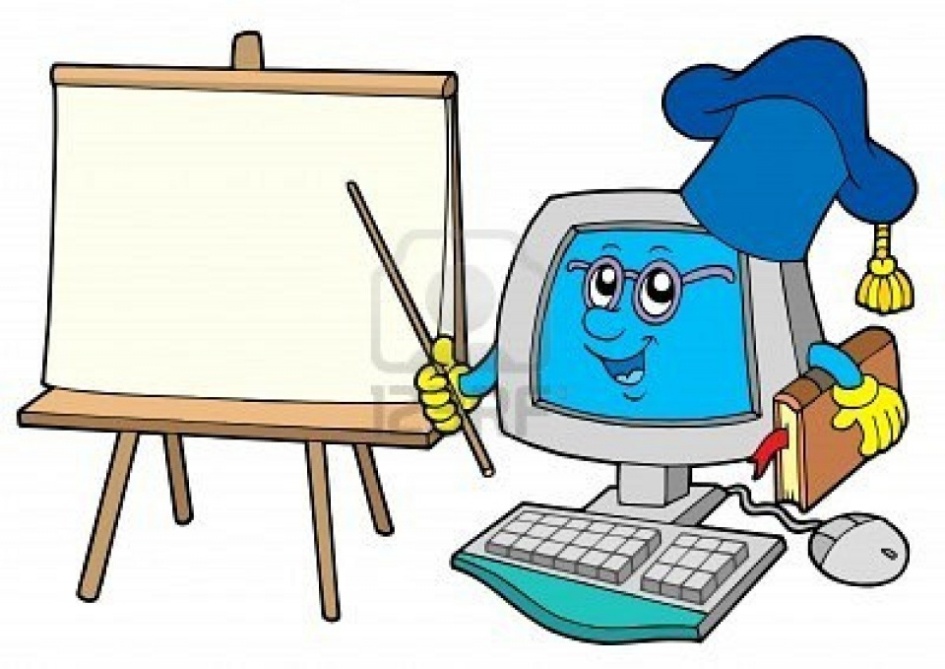 Построение моей работы по развитию познавательной деятельности реализуется  в соответствии с основными законами протекания психических процессов и основывается на дифференциации и индивидуализации обучения;  осуществлении межпредметных связей в обучении; профессиональном самоопределение учащихся на уроках информатики через развитие положительного отношения к учёбе.
Личностно-деятельностный подход осуществляется мною в системе личностно-ориентированного обучения.  Это система работы учителя и школы в целом, направленная на максимальное раскрытие и выращивание личностных качеств каждого ребёнка.
В связи с чем,  схема обучения должна выглядеть так: учитель – содержание, учитель – ученик, содержание – ученик, ученик – содержание, ученик – учитель.
В моей практике преподавания устройства ПК на уроках информатики часто приходилось сталкиваться с проблемой подключения к ПК периферийных устройств. Используя на практике закон памяти, мне удалось избежать этого негативного явления. Данное упражнение показывает, как помочь учащимся. Перед вами четыре способа подключения клавиатуры. Три из них привели к тому, что клавиатура не работает. Найдите ошибочные варианты и исправьте их.
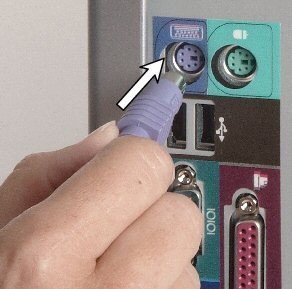 При изучении электронных таблиц повторение теоретического материала учащимся было предложено в виде теста открытой формы, когда нужно было продолжить или закончить предложение: 1) Компьютерный эквивалент обычной таблицы – это …(электронная таблица).  2) Она состоит из строк и граф, на пересечении которых располагаются клетки - … (ячейки). 3) В клетках могут содержаться:  … (число, текст и формула). Всего учащимся было предложено 30 предложений, охватывающих весь материал по теме.
Приведу примеры использования межпредметных связей на уроках информатики. Умение использовать возможности ПК на уроках  литературы формировалось при создании зачётной работы «Создание презентации».
При изучении электронных таблиц Excel мною были предложены учащимся такие практические работы, как «Изменение биоритмов человека», «Население некоторых стран мира», «Обработка данных метеостанции», «Расчёт совокупного спроса», «Решение систем уравнений».
Анализируя свой собственный опыт работы по использованию элементов личностно-ориентированного обучения на уроках информатики, прихожу к выводу: "Всегда надо думать о том, что хочет учащийся, и транслировать ему с одной стороны знания, умения, навыки, нормы поведения, а с другой - сохранять за ним право выбора и создавать условия для осуществления этого выбора".